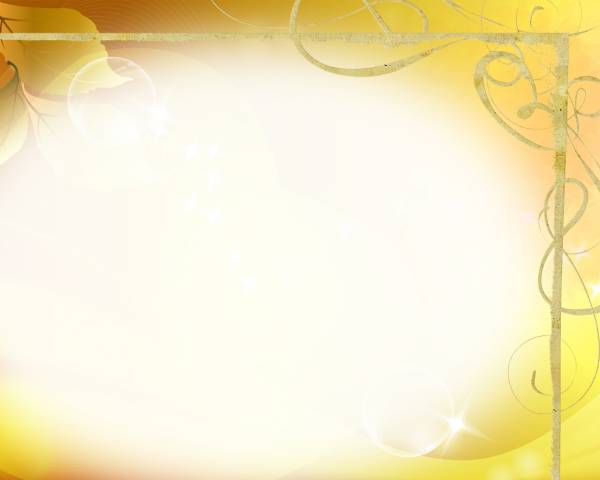 Мягкая мебель
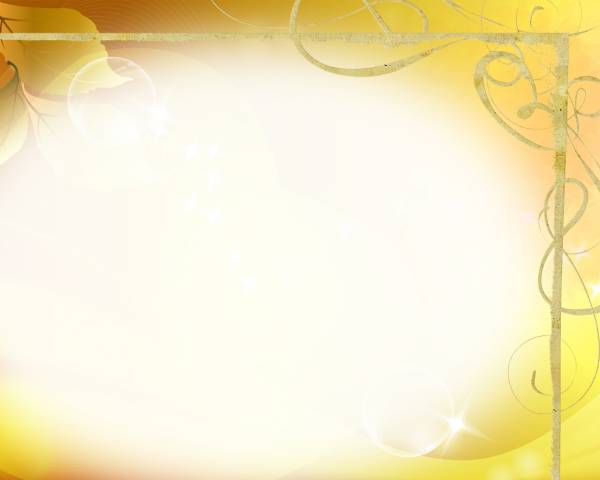 Кресло
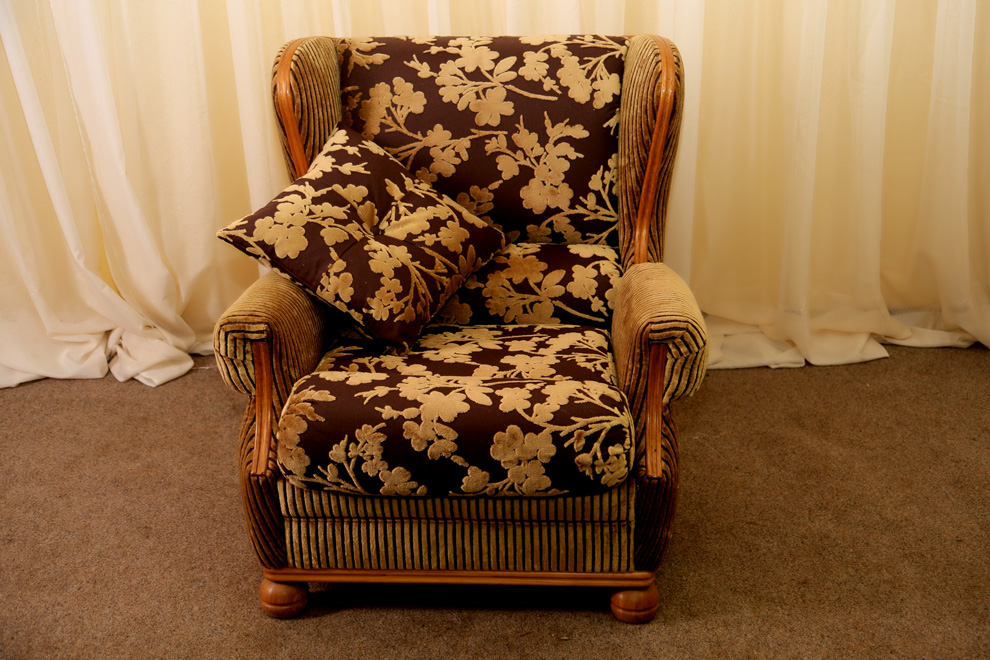 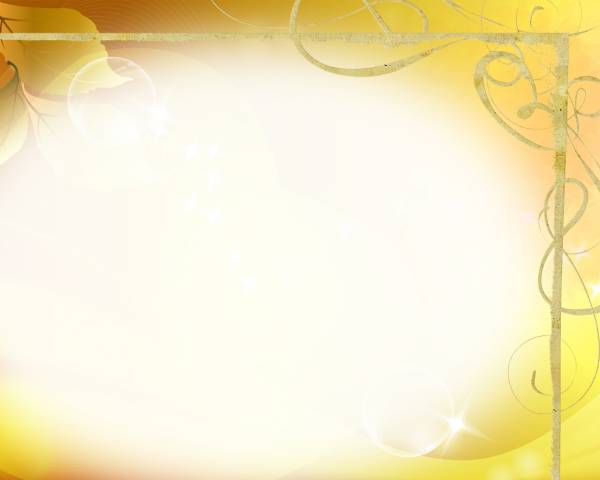 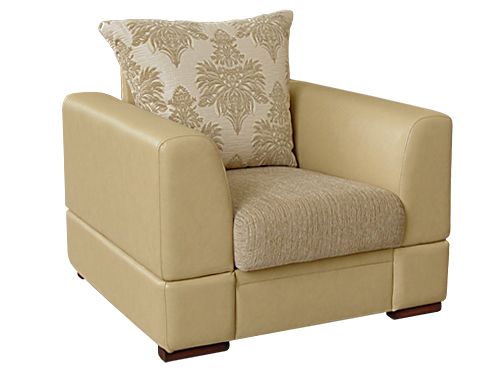 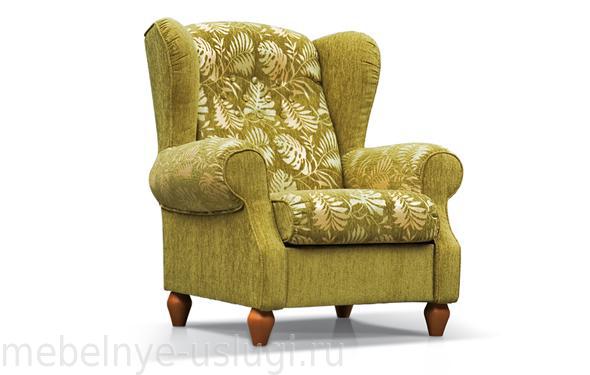 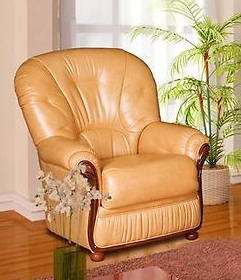 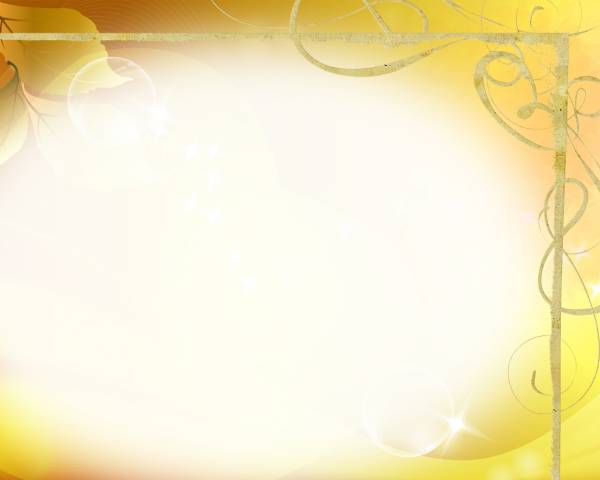 Диван
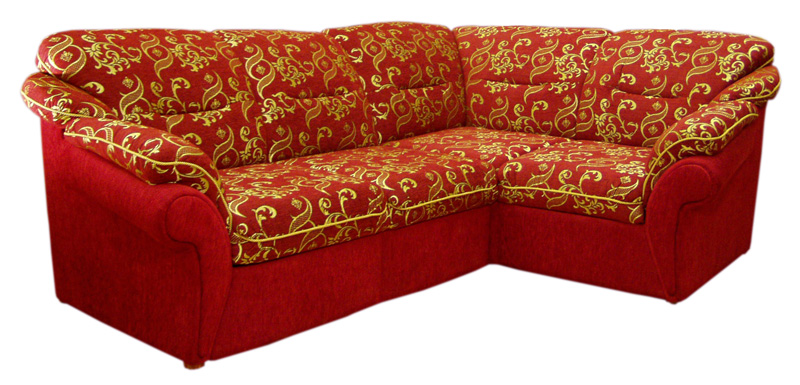 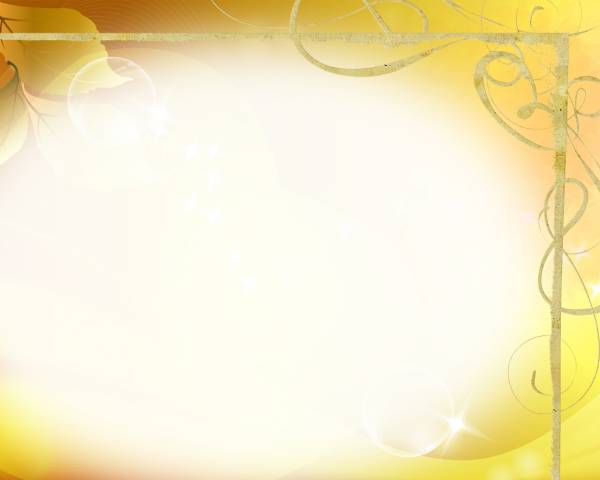 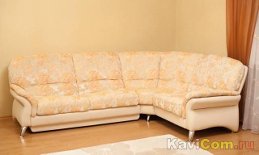 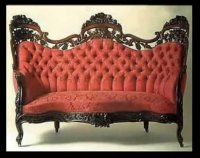 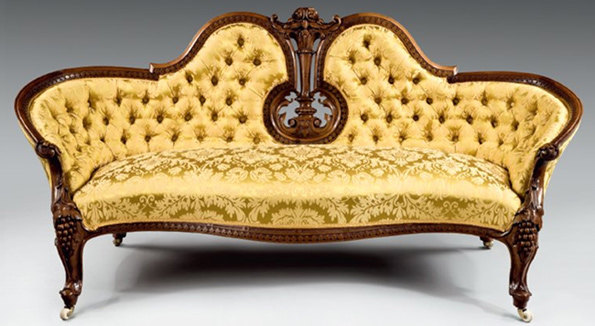 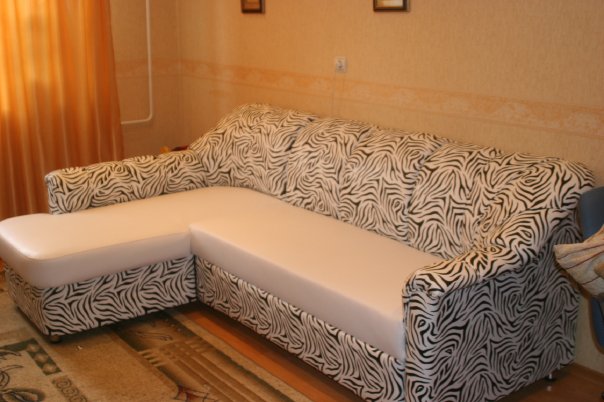 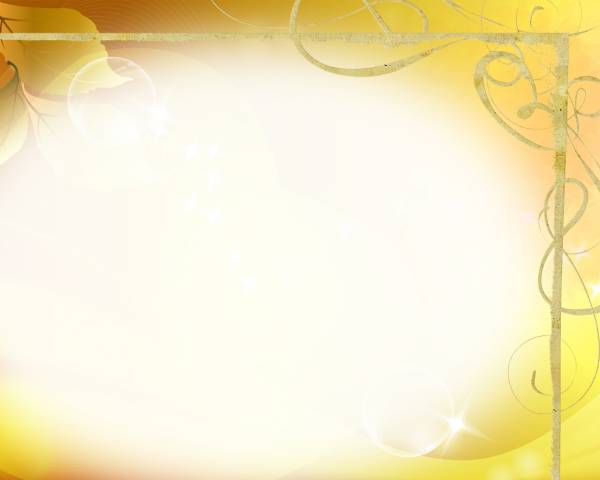 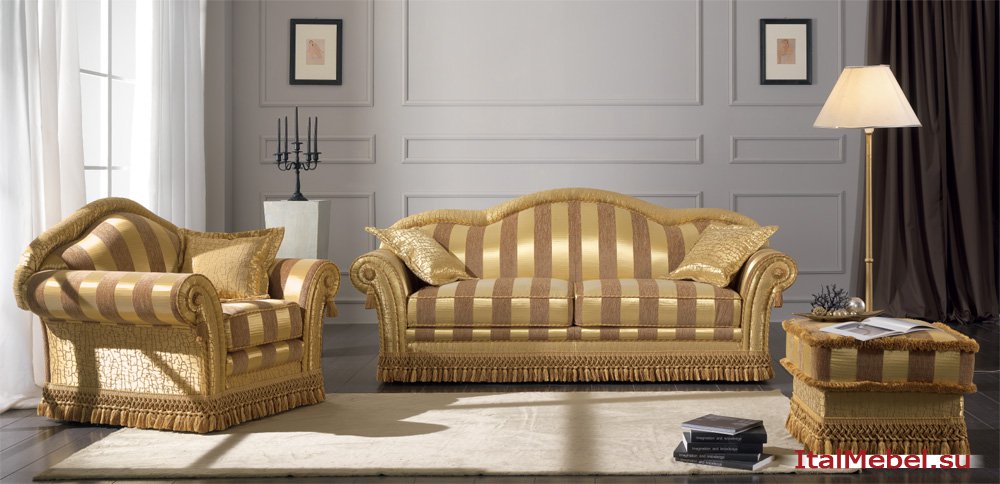 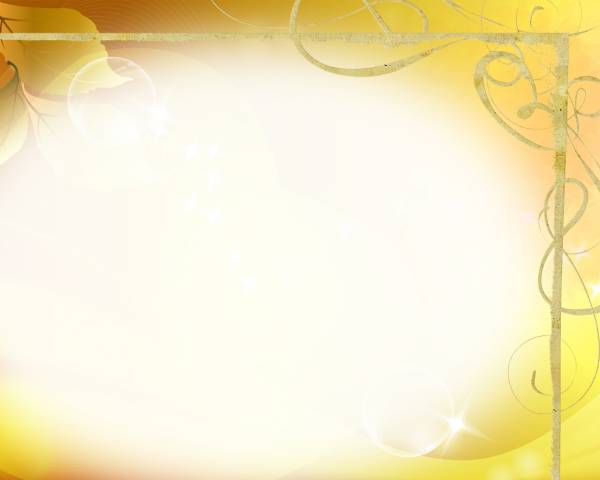 Стул
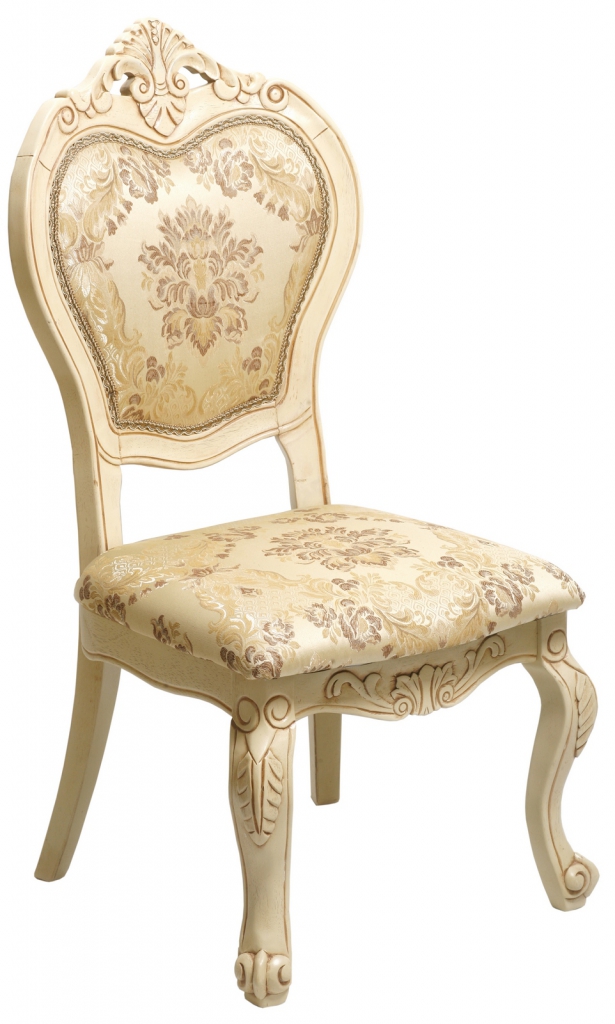 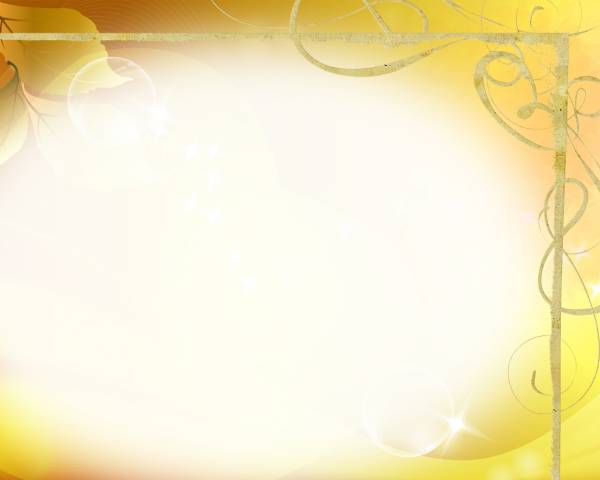 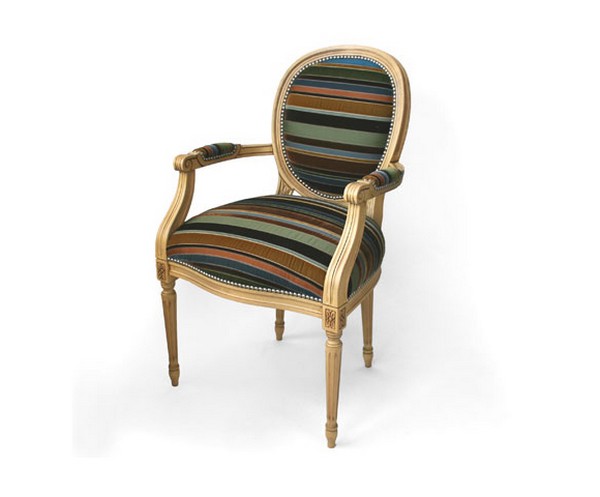 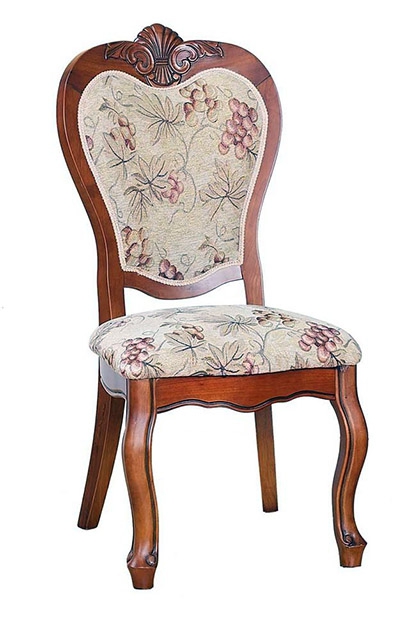 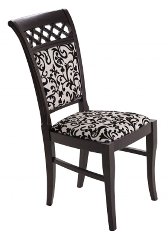 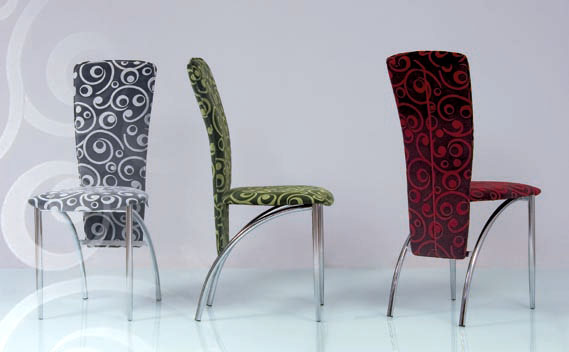 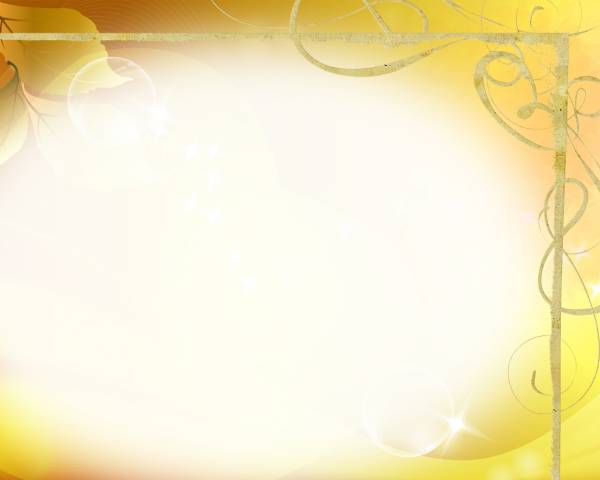 Табурет
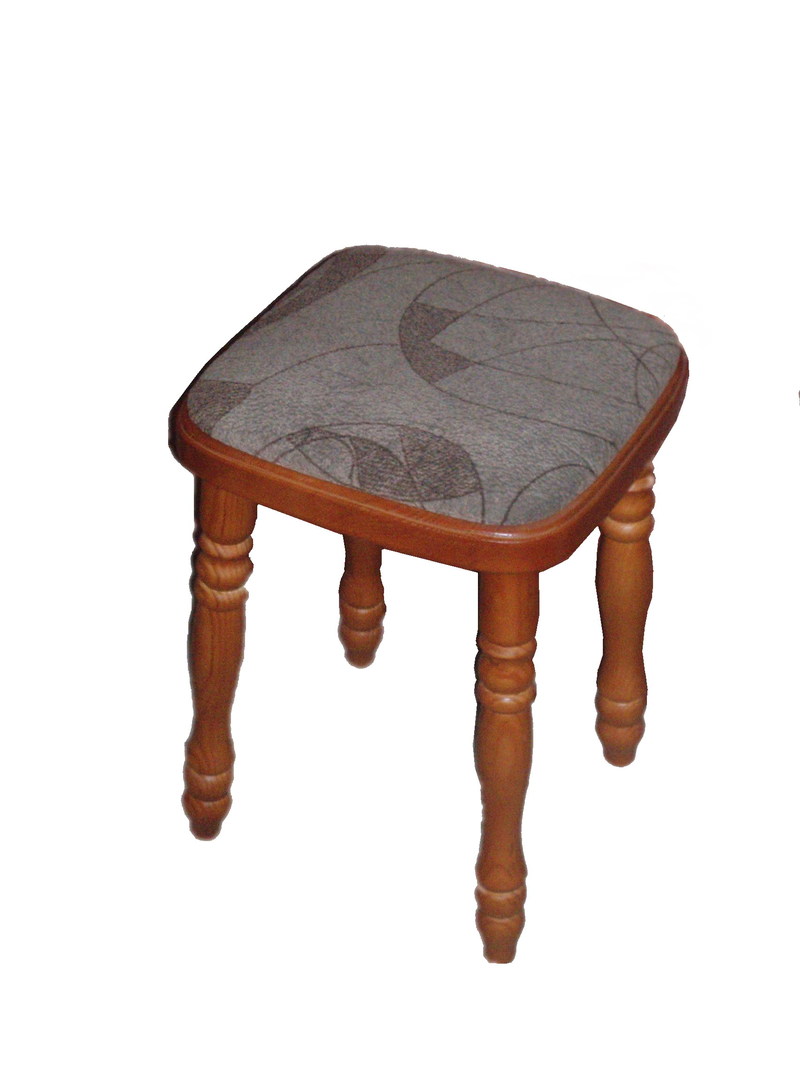 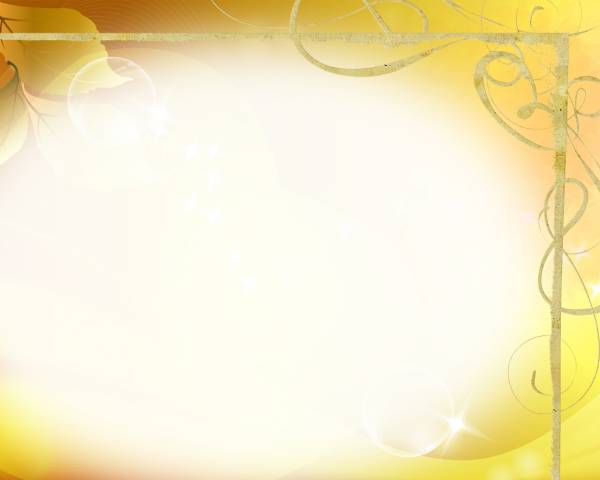 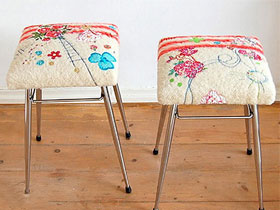 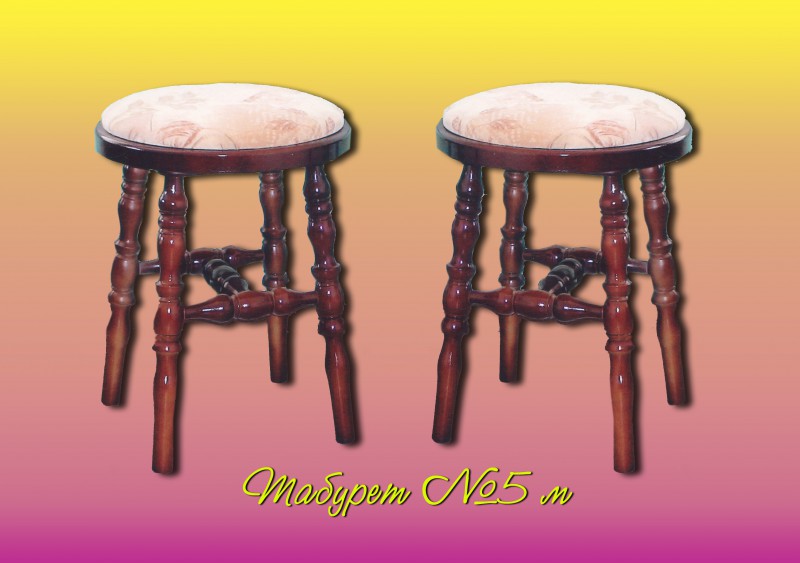 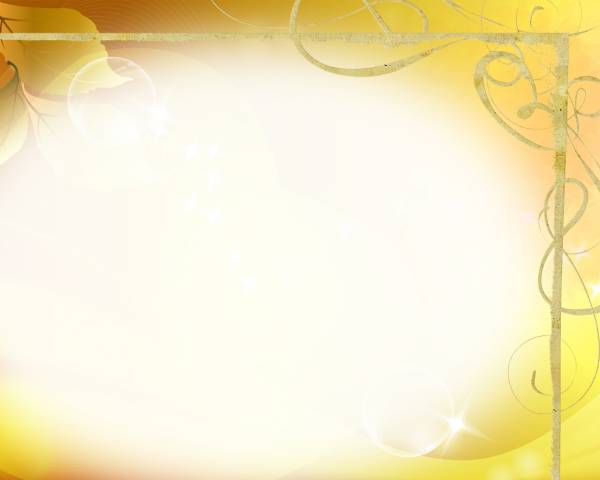 Банкетка
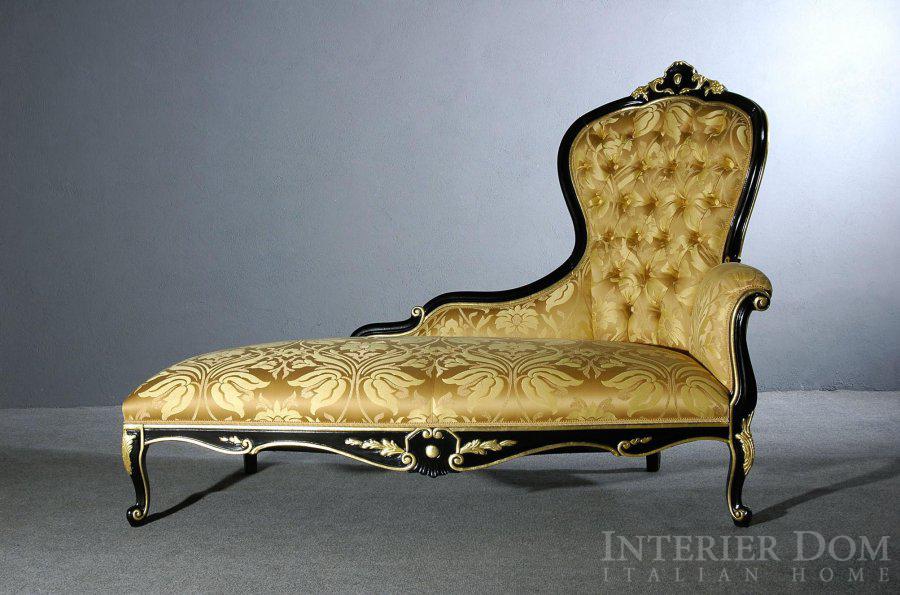 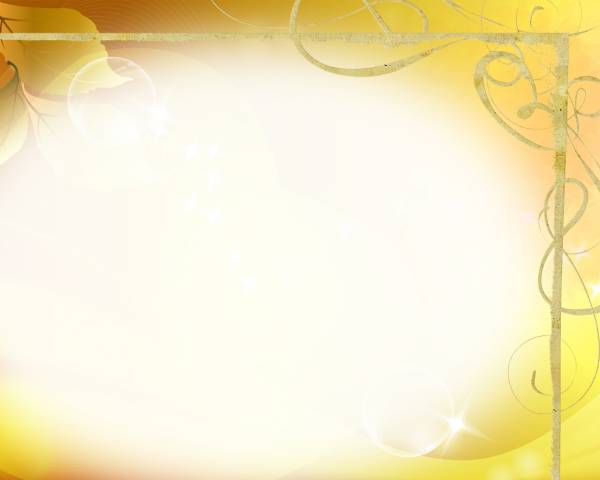 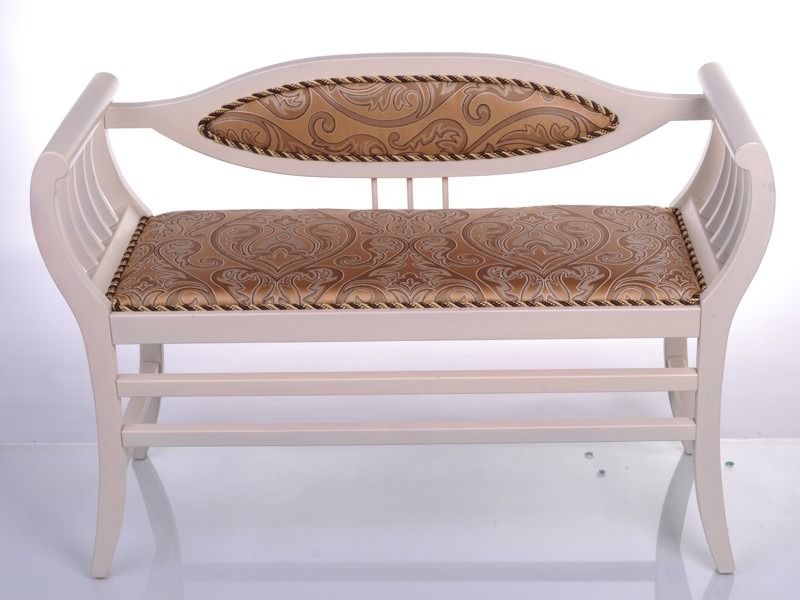 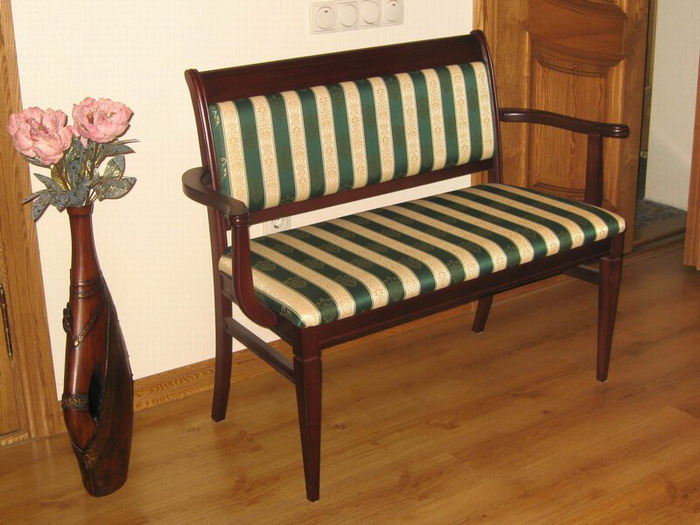 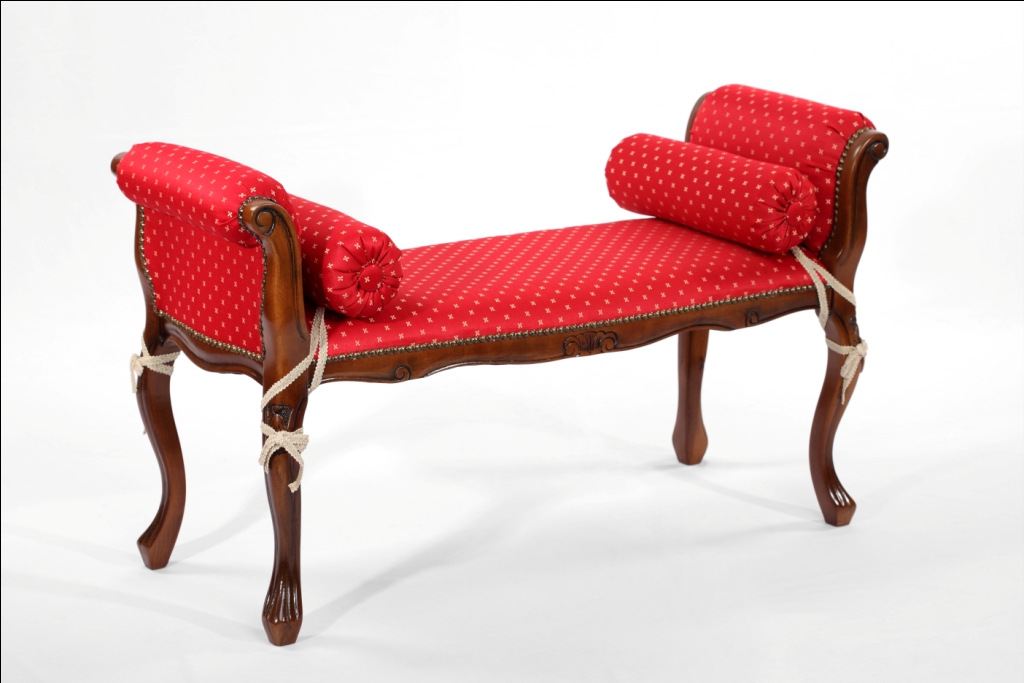 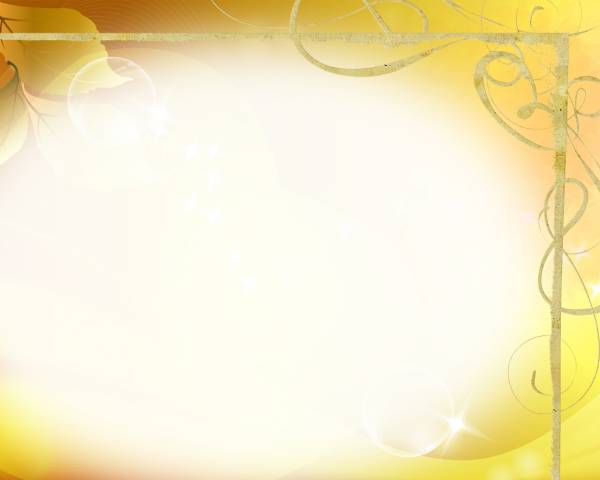 Пуфик
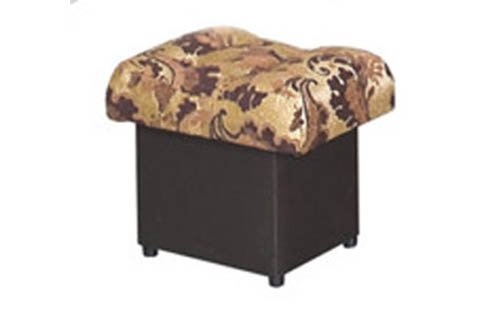 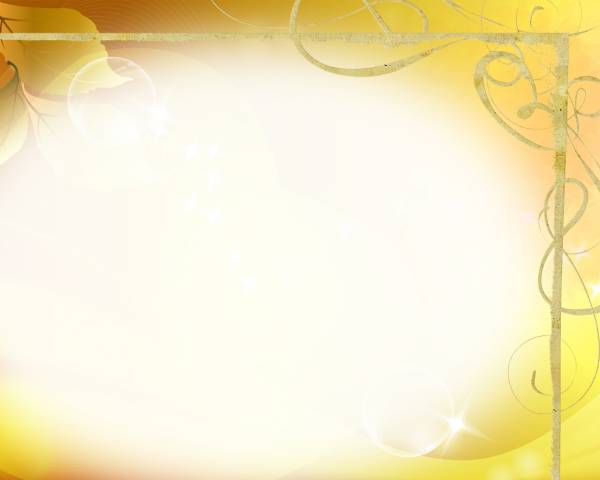 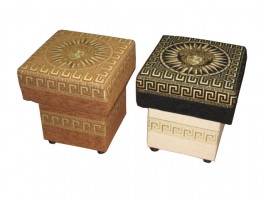 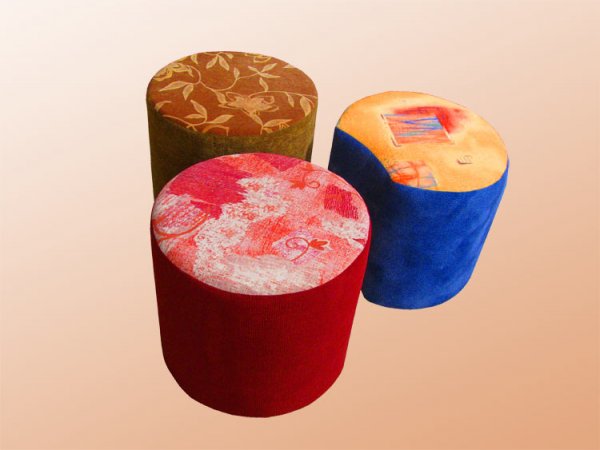 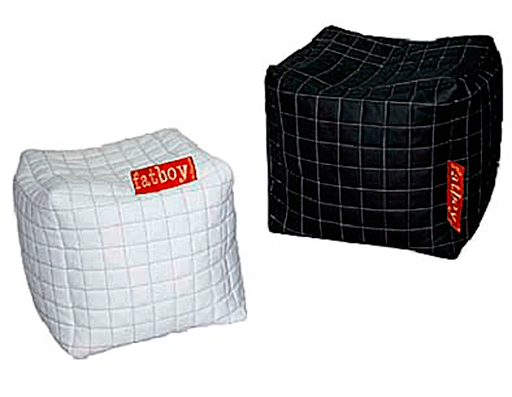 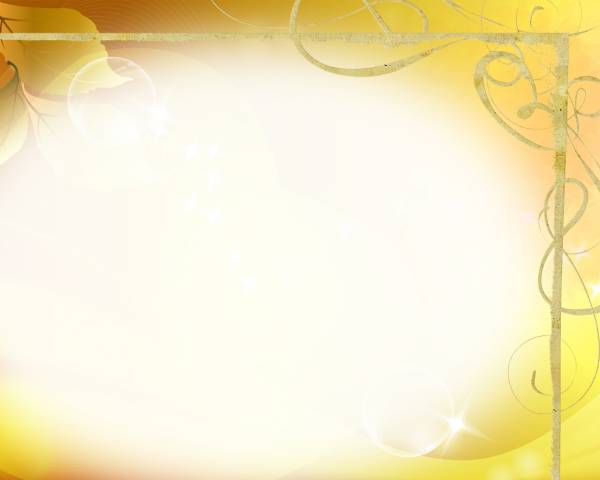 Компьютерный стул
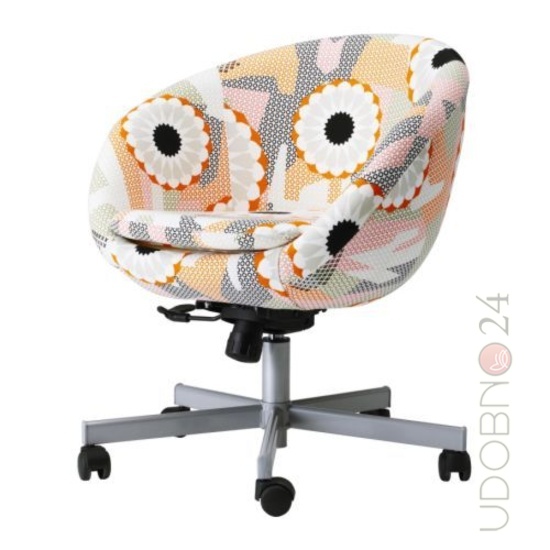 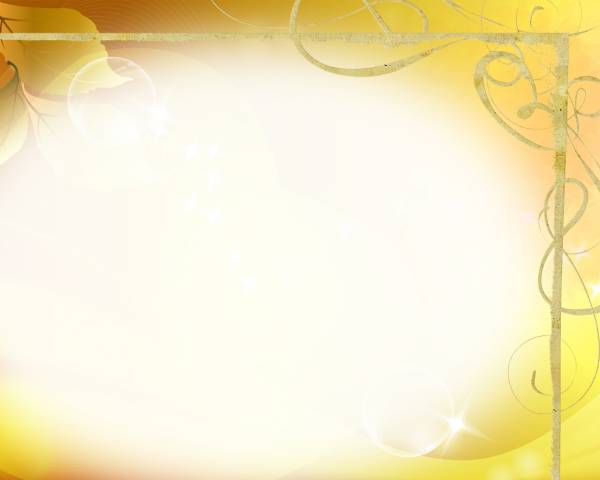 Кресло – мешок («Живое кресло»)
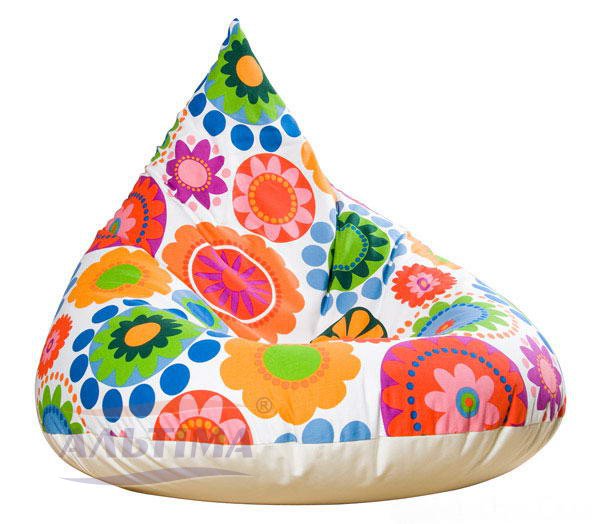 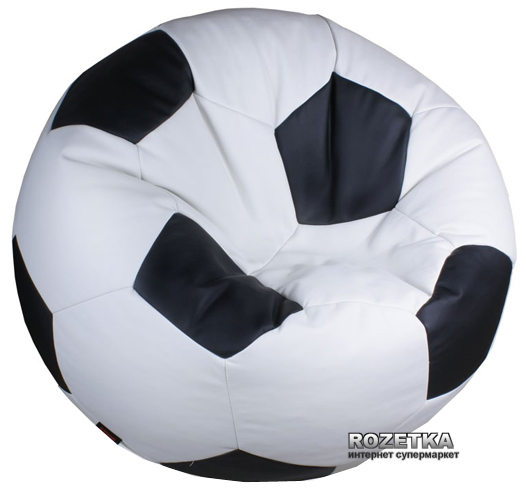